Welcome from the
Student Government Association (SGA)
University of Maryland Baltimore 
School of Social Work
Executive Officers
President:
Rebecca Watkins

Vice President:
OPEN

Corresponding Secretary:
OPEN

Recording Secretary:
OPEN

Treasurer:
Jonathan Holtzman
SGA Executive Board2022-23
We are here to support YOU
Relax your jaw, drop your shoulders, take a deep breath in and out...
(
SGA General Body Meetings
Every first Monday of the month 
from 5-6PM
Fall Dates – Sept 12th, October 3rd, November 7th, December 5th
Links can be found in the Daily Bulletin and SGA Website
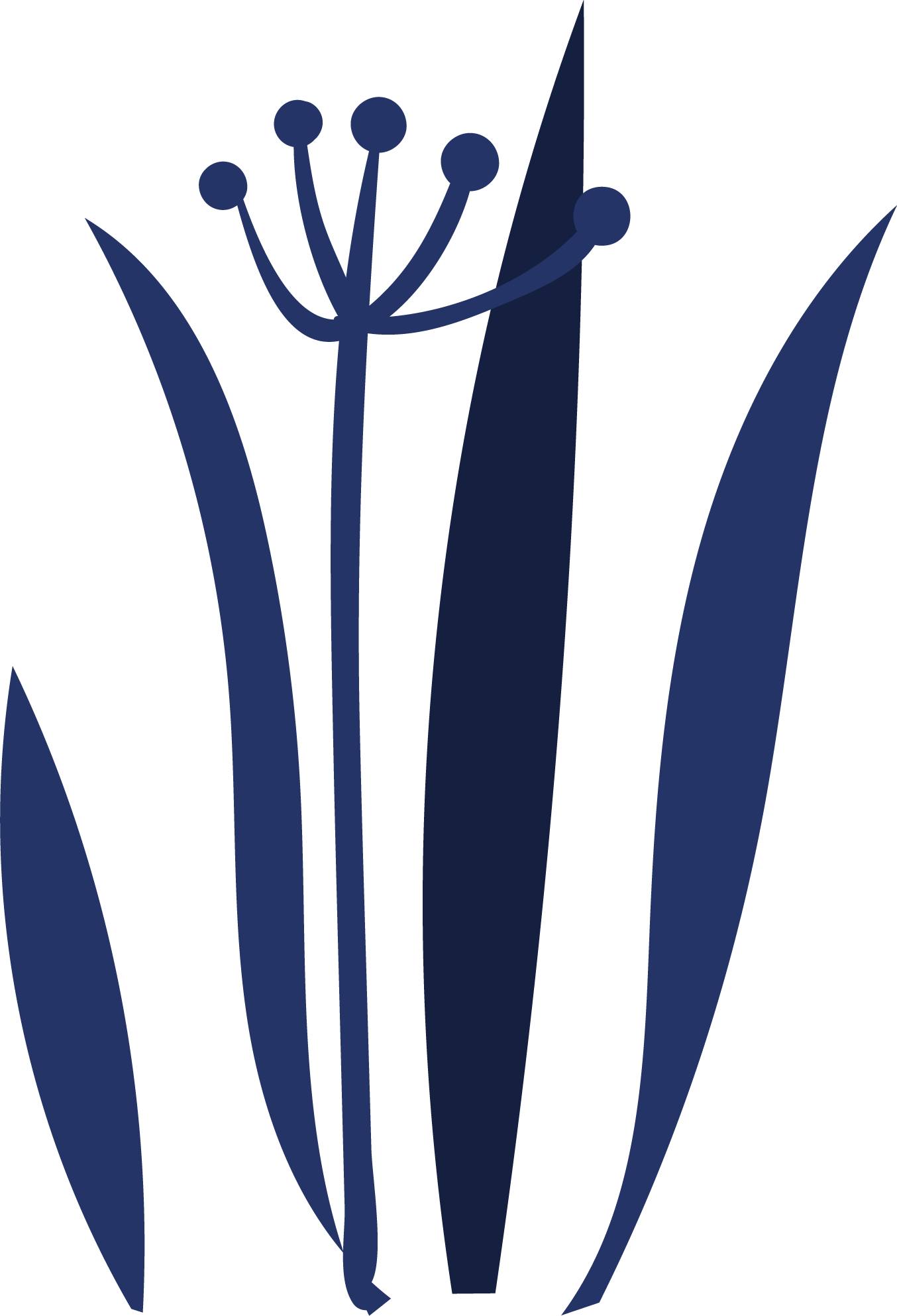 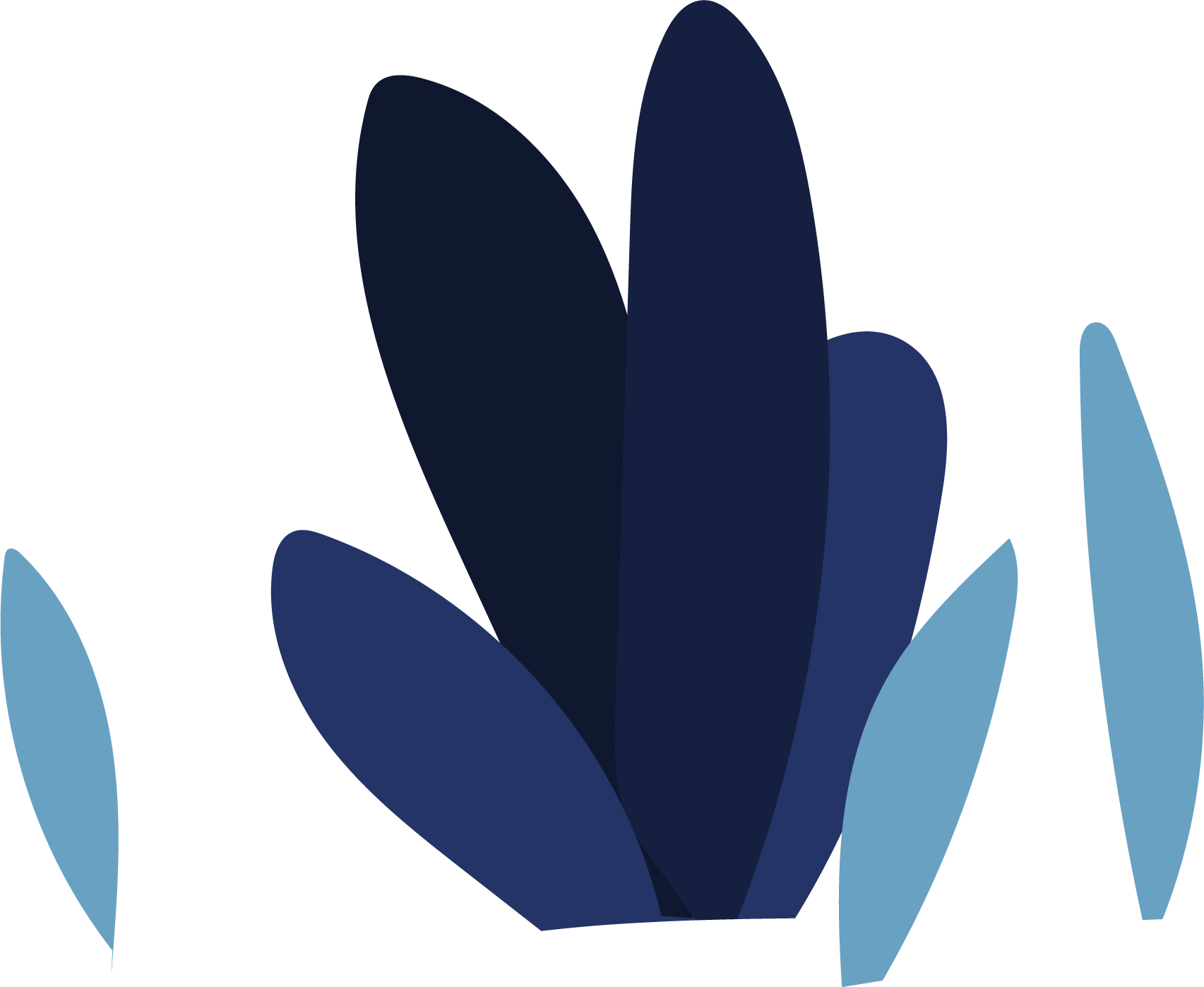 Follow us on Instagram!
@umbsswsga
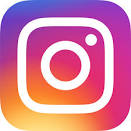 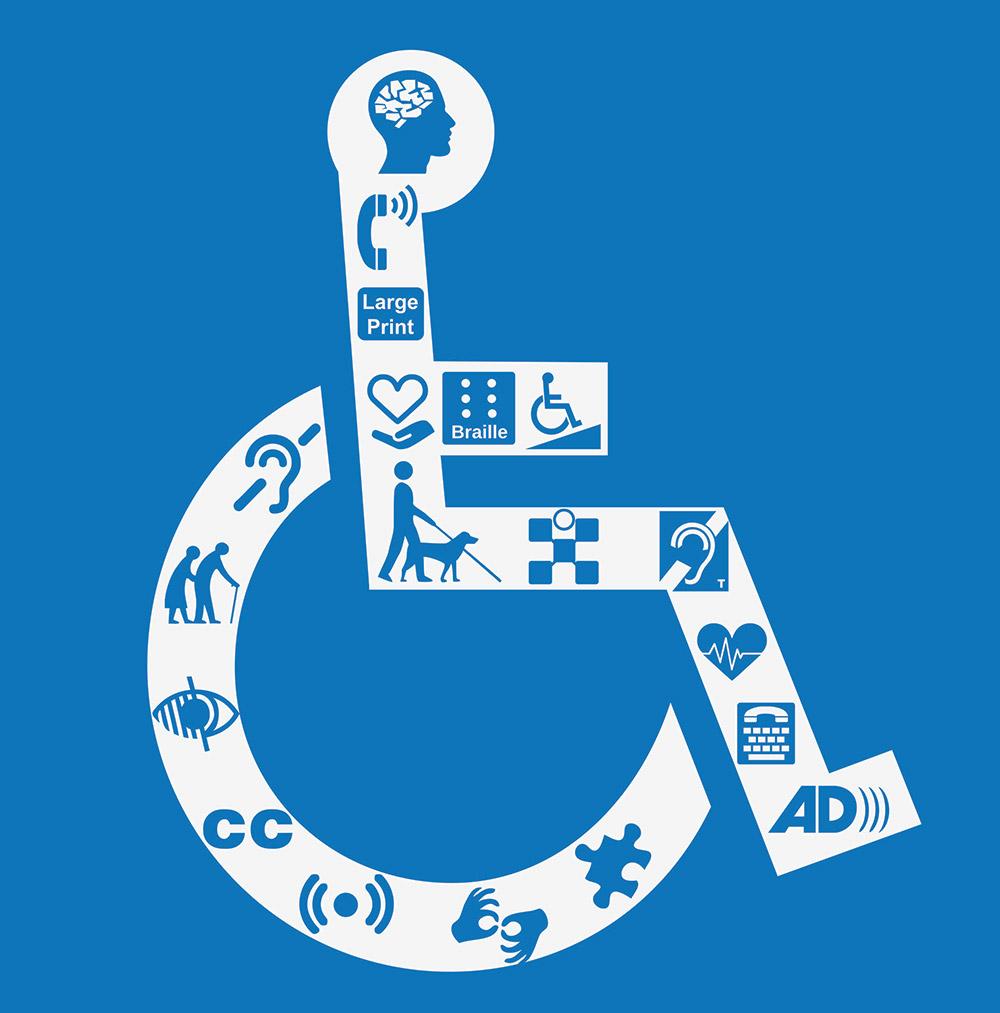 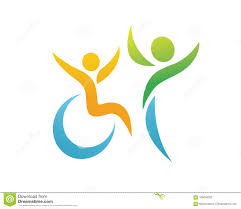 DREAM Disability Justice
DREAM
Mission:
DREAM endeavors to create an inclusive and supportive community and to promote disability justice at the University of Maryland School of Social Work and in the community at large.  We strive to engage individuals with disabilities and their allies in respectful and compassionate discourse to promote greater awareness and inclusion of disability on campus. We aim to advance disability justice by recognizing the diversity of disability, along with the various cultural and systemic barriers faced by persons with disabilities. Through education and advocacy, we work to break down structural barriers and advance the inclusion of persons with disabilities within the School of Social Work, the social work profession, and our communities.

Email: DREAM@ssw.umaryland.edu
Student Leaders:

Libby Nuss
Jillian Ginsberg
Sheena Ogee
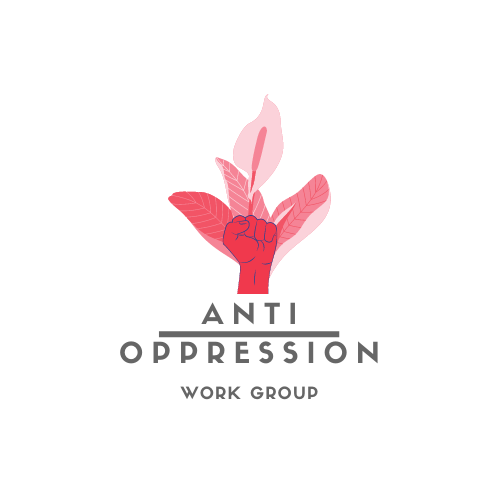 Our goals:
1.  Make SSW curriculum totally anti-oppressive and eliminate diversity option. 
2.  Facilitate space for transformative justice in thinking about prisons and police. 

3.  Organize budding social workers to dismantle oppressive practices personally and institutionally.
Mission:
A student organization fighting for an equitable and anti-oppressive environment through an abolitionist and decolonizing lens.
Leaders needed!
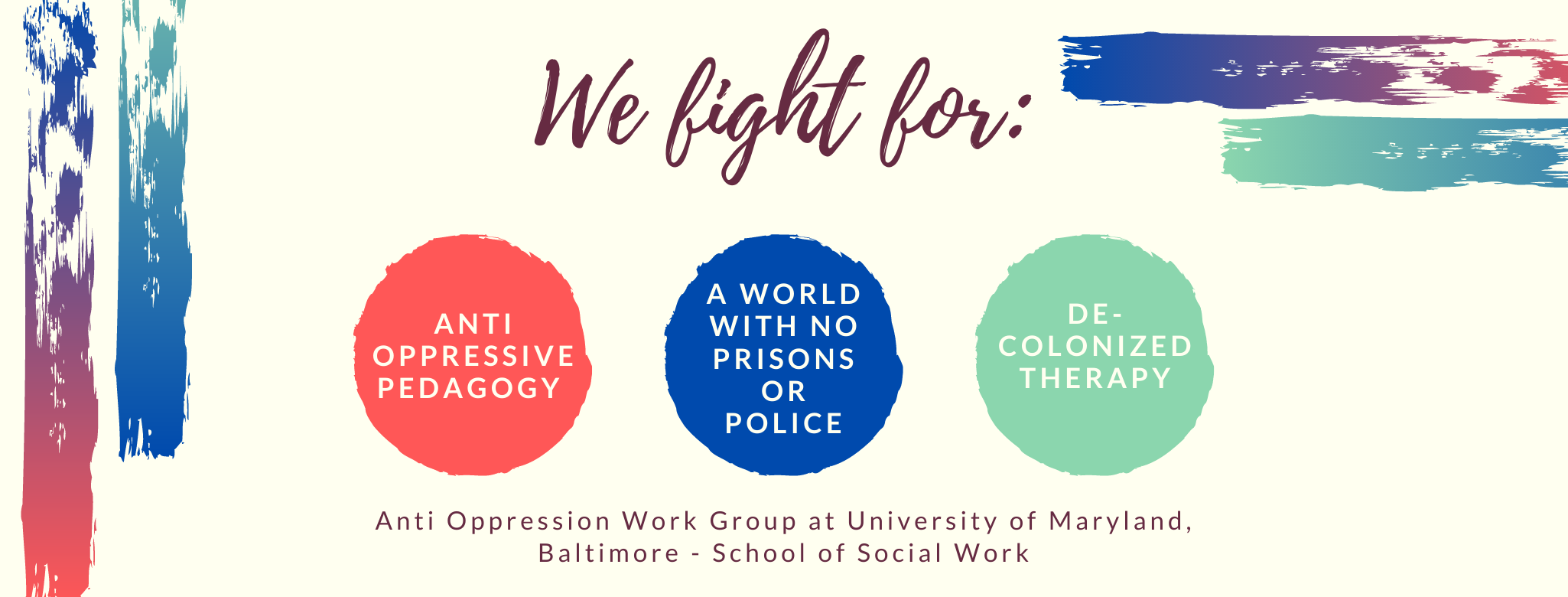 Email: aowg@ssw.umaryland.edu
Christian Social Work Fellowship (CSWF)
The Purpose of CSWF shall be: 

To promote the spiritual growth of members through prayer and Bible study during meetings. 
To provide support, fellowship, and encouragement to social work students and any other interested persons or groups.
To help meet human and spiritual needs at the School of Social Work and the local community through volunteer outreach programs.
To help balance the spiritual needs and concerns of students with the demands of the social work profession. 
To serve as a voice by which the issues and concerns of Christians in social work shall be addressed. 
To follow Christ’s example in showing compassion without judgment, and in seeking social justice for those who do not have a voice.
Student Leaders:

Michelle Penka
Alana Amballa
Contact Information:
Email: cswf@ssw.umaryland.edu
International Social Work Organization
ISWO
Mission: ISWO offers information and referral services to students interested in international social work through collaboration with local NGOs, alumni network, UMB faculty, and UMB staff.  In addition, ISWO focuses on raising awareness about the role of international social work by giving students opportunities to learn about global issues.  The organization advocates for an international social work focus at SSW and links students to opportunities for international research and experience.  We partner with all UMB Professional Schools to provide a multidisciplinary team framework to prepare students for professional research and careers overseas.

Email: iswo@ssw.umaryland.edu
Student Leaders Needed!
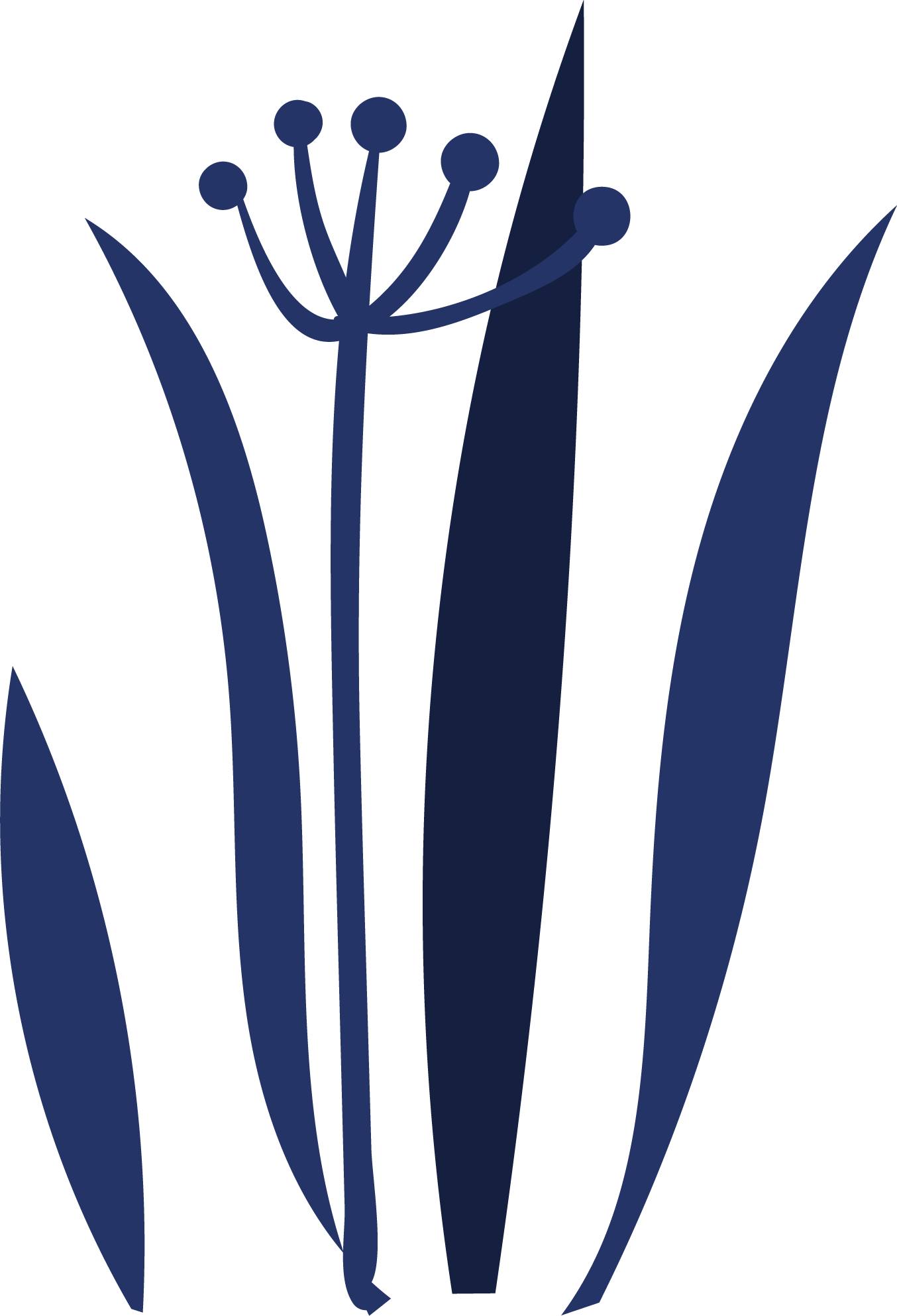 Macro Student Union
MSU
Our purpose is to encourage greater knowledge and awareness of macro social work, increase macro social work opportunities for students, and support networking among fellow students and macro practitioners within the broader social work community. We hope to provide macro social work students with resources and networking opportunities through an anti-racist, anti-oppression, and inclusive lens. 

MSU will hold one meeting/event per month during the fall and spring semesters. We welcome your input when planning events and meetings.  

Email: msu@ssw.umaryland.edu
Student Leader

David Foster
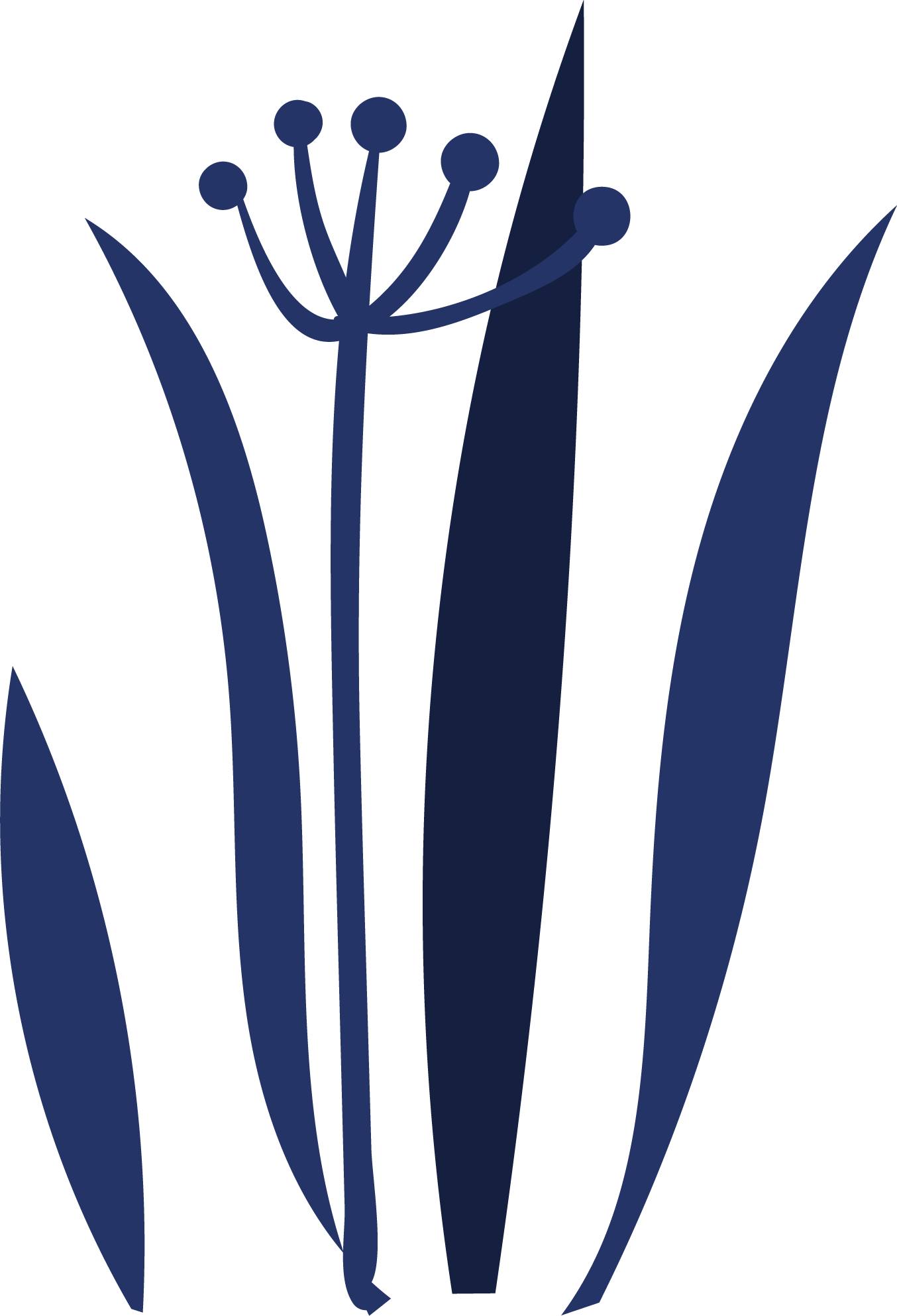 The Alliance of Anti-Racist Social Work
(The Alliance)
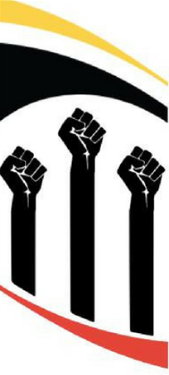 Our purpose:

Within the context of shared learning, social justice, activism, and healing, we hold space for individuals and the social work community to develop a lens for anti-racist practice on the individual, community and structural level
Committed to process of dismantling white supremacy by challenging and working through internal and structural racism shows up in the social work profession
Student Leaders Needed!
Click to add text
Email: alliance@ssw.umaryland.edu; 
Facebook: The Alliance of Anti Racist Social Work Practitioners
Organization of African American Students in Social Work
OASIS
Mission: OASIS promotes unity among African Americans and empowers students by providing academic, professional, social, and spiritual support. OASIS works to highlight issues of race, African American culture and provisions of social service to African American communities. Additionally, OASIS strives to improve the school’s overall climate for all students.

Email: oasis@ssw.umaryland.edu
Student Leaders Needed!
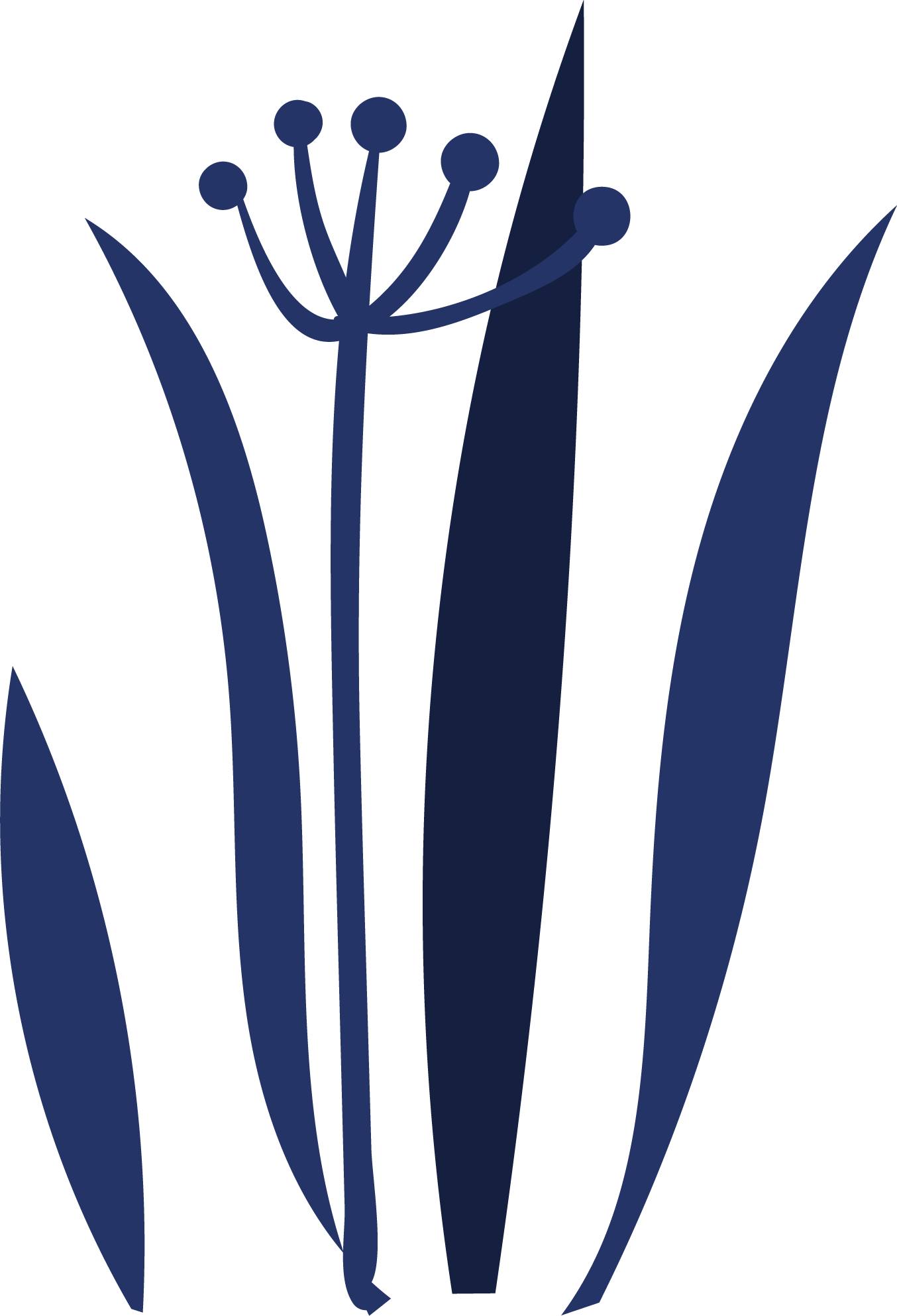 Queer Community Alliance
QCA
Mission: To create a supportive environment for lesbian, gay, bisexual, trans & queer (LGBTQ+) students, faculty, staff, alumni, and their allies. To educate and advocate for issues relevant and important to LGBTQ+ members of the SSW, including equal access, representation and recognition. To encourage dialogue on and inclusion of LGBTQ+ issues in the curriculum. To identify and address concerns of the LGBTQ+ community in the SSW as they arise within school policy, on campus and in the classroom. To collaborate and innovate within the SSW, UMB, and with outside organizations and individuals to promote equal rights for LGBTQ+ persons locally, nationally, and around the world.

Email: sswqca@ssw.umaryland.edu
Student Leaders:

Edgar Fields
Kostas Canelos 
Jessica Libowitz
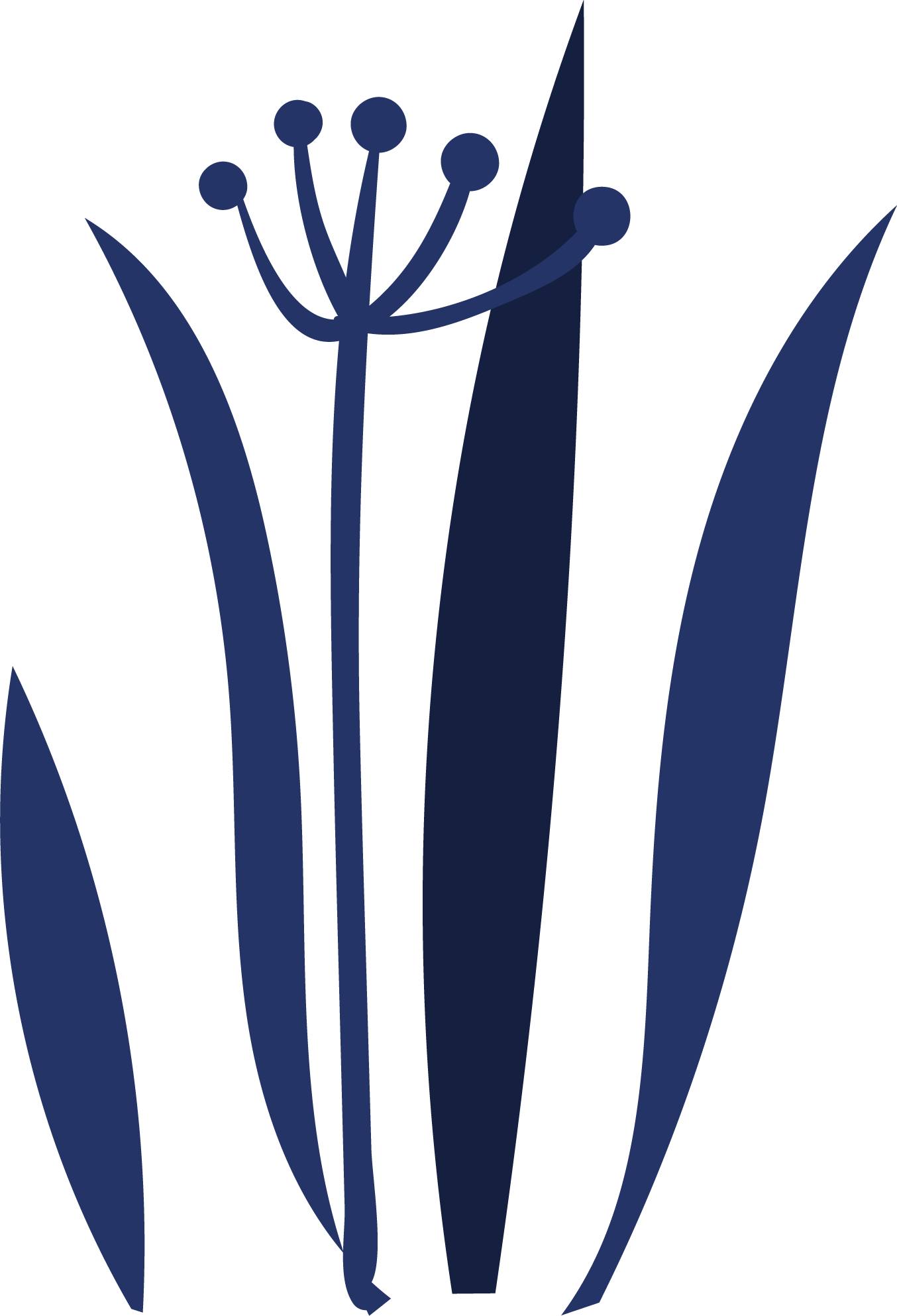 Latinx Unidos for Community Healing and Awareness
LUCHA
Mission: The purpose of LUCHA is to promote a feeling of solidarity and pride among Latinx students and other members within the SSW, to increase Latinx awareness within the SSW, to focus on and improve educational, cultural, and social development within the Latinx community. 


Email: lucha@ssw.umaryland.edu
Student Leaders:

Julia Vazquez
Gabriella Santana-Ufret
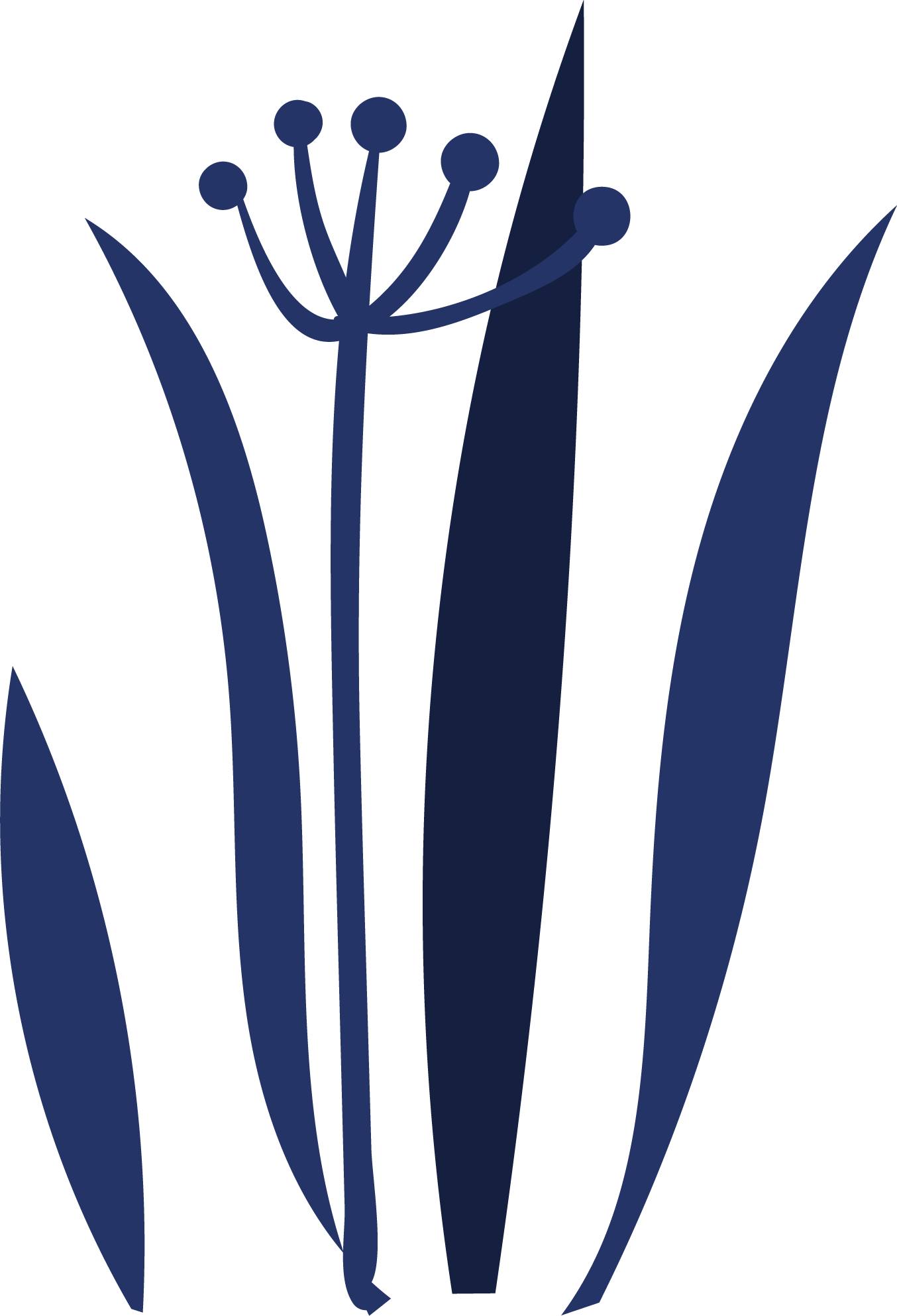 University Student Government Association(USGA) Senators
The USGA is a campus-wide student government that represents the UMB students on campus. It consists of Student Senators who are elected each year to represent the different professional schools.

USGA Senators meet monthly that center around issues and events that involve all UMB schools and their respective students.


To request more information about USGA senators, email sga@ssw.umaryland.edu
USGA Senators(5) Tatum Brown (primary)
Jonathan Holtzman
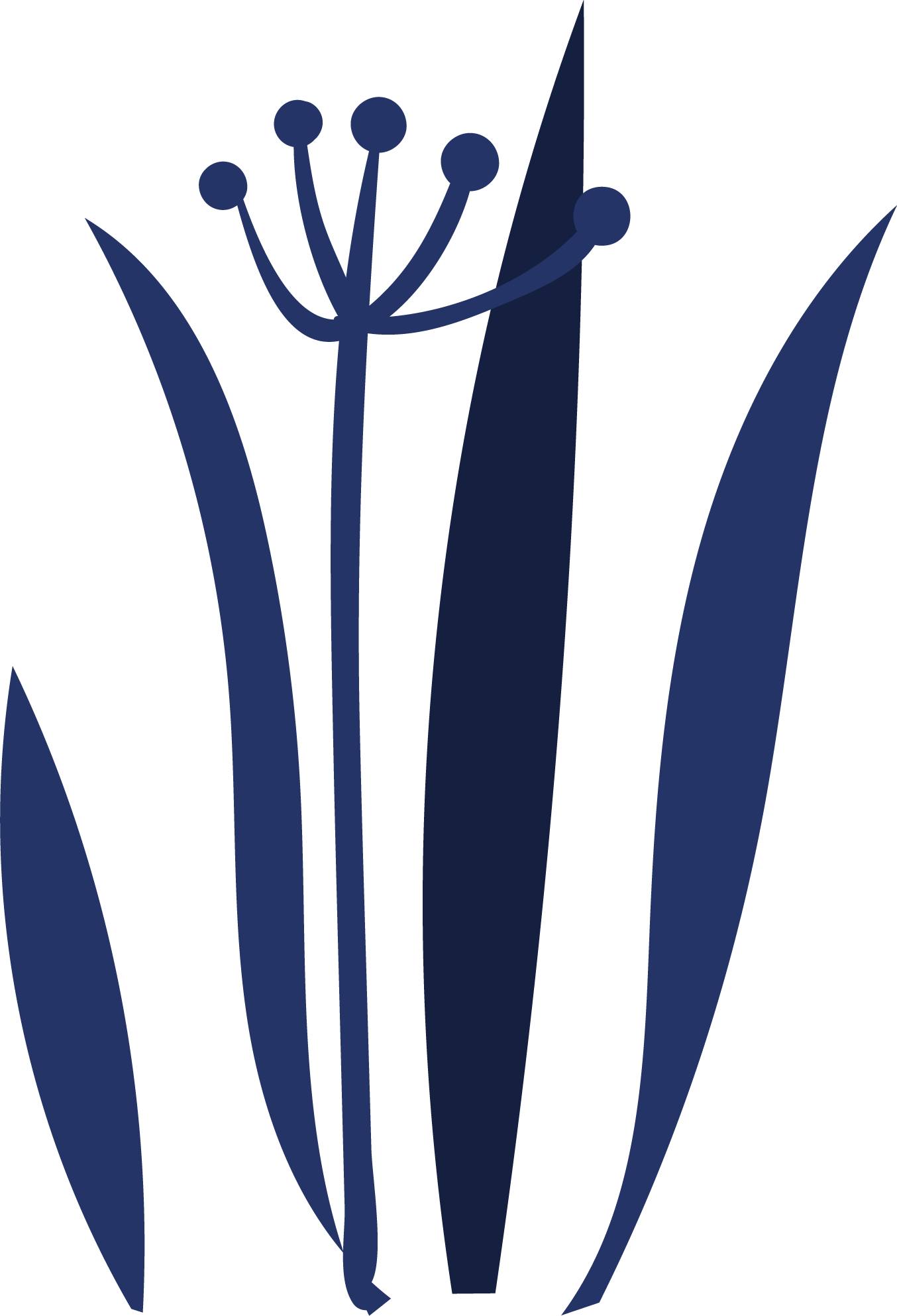 List of Faculty Committees
Admissions Committee
Clinical Concentration
Diversity and Anti-Oppression Group
Field Education Curriculum
Global Initiatives
Macro Curriculum 
Master's Program
Student Grievance
Student Review
Social Work Community Outreach Service (SWCOS)

To request more information about these committees, email sga@ssw.umaryland.edu
Student Leaders needed!
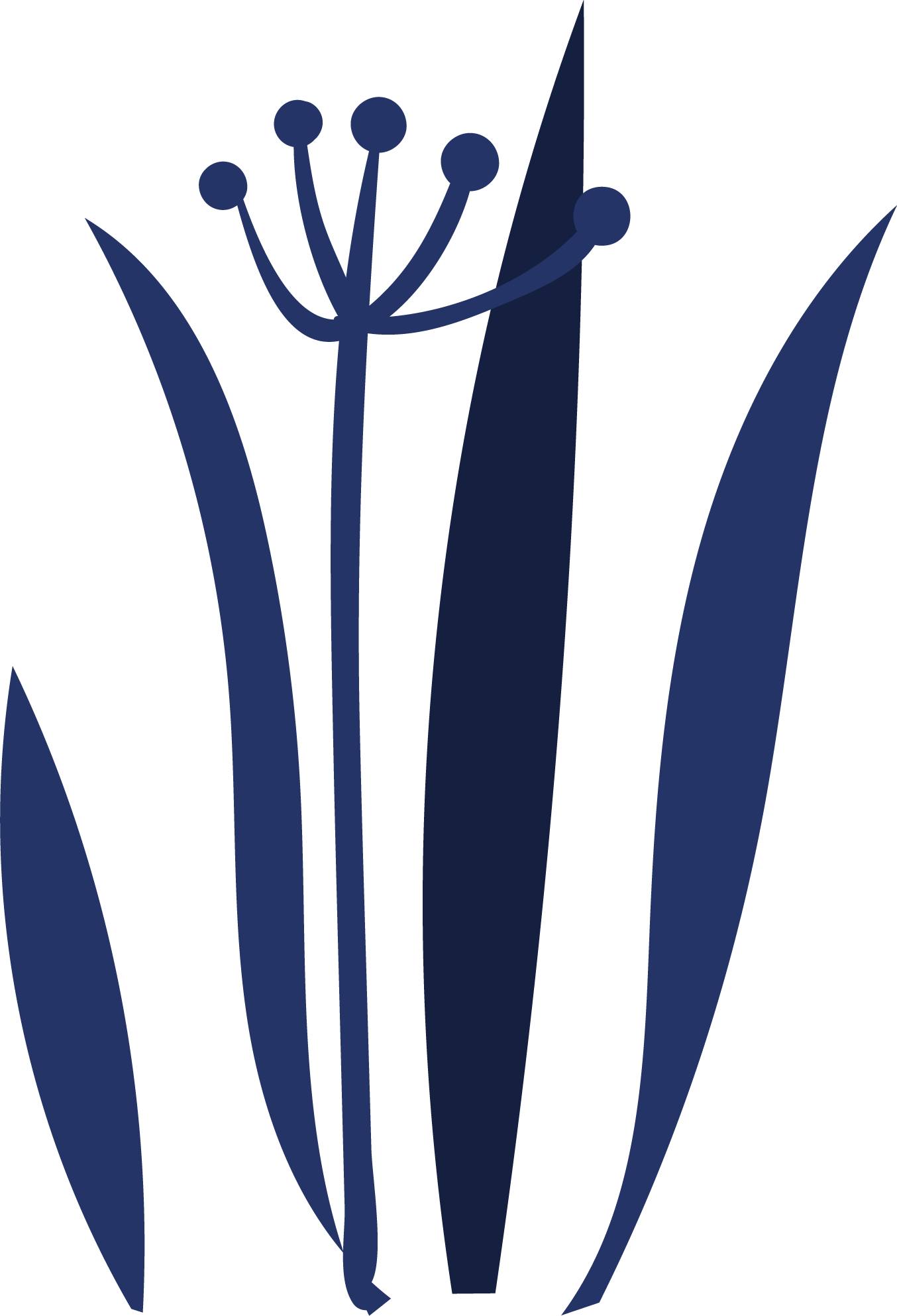 Leadership 
Opportunities
SGA E-Board
Student Groups
Faculty Committees
USGA Senators
Learn more and apply:
SGA E-Board Interest Form
Student Leadership Interest Form
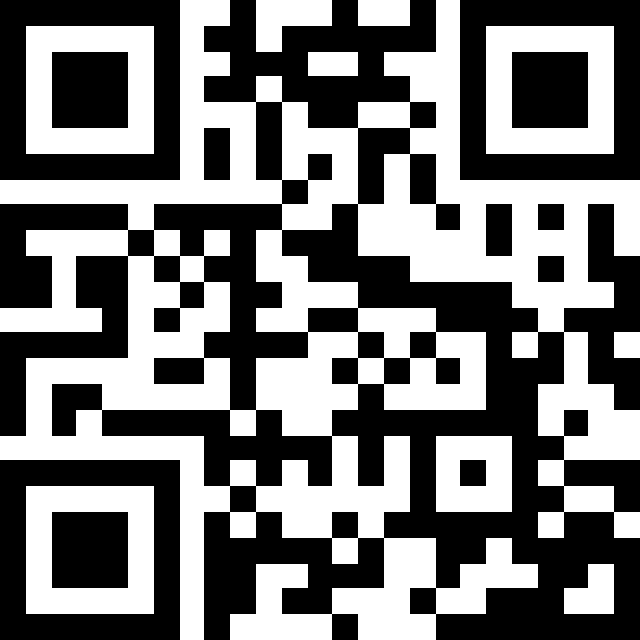 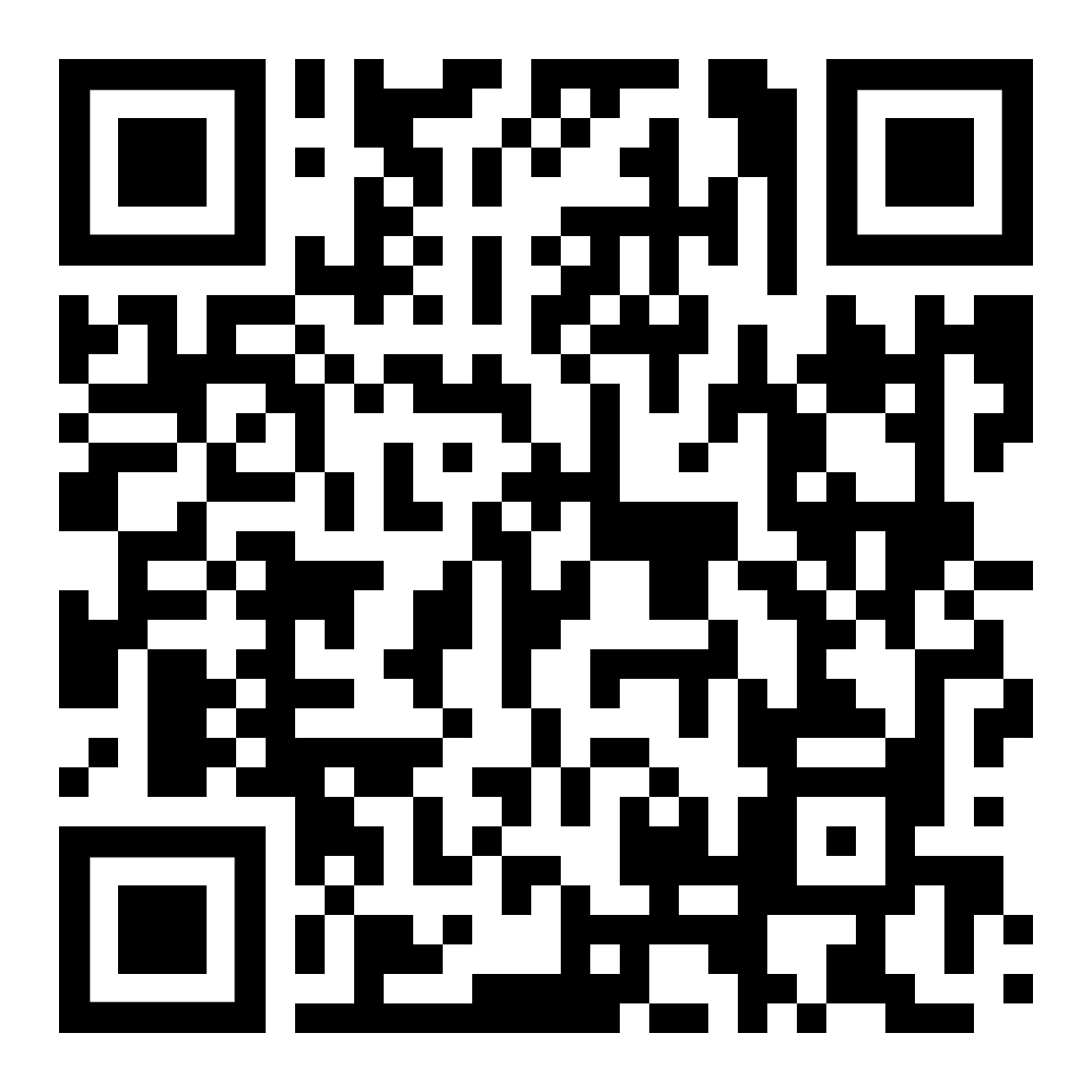 SGA E-Board
https://tinyurl.com/3t6245d7

Student Leadership Interest Form
https://tinyurl.com/bdesbmm5
SSW Resources
Office of Student Services
Henriette Taylor:
Assistant Dean for Student Services, htaylor@ssw.umaryland.edu 
Theresa Washington: 
Office Manager for Student Services, twashington@ssw.umaryland.edu   

Office of Student Affairs
Dawn Shafer: 
Associate Dean for Student Affairs, dshafer@ssw.umaryland.edu 

Academic Advising
Nakiya Schurman
sswadvising@ssw.umaryland.edu 

Daily Bulletin
SSW news, updates and events
Check your email daily!
UMB Resources
Student Counseling Center
https://www.umaryland.edu/counseling/ 

Writing Center
https://www.umaryland.edu/writing/ 

Health Sciences and Human Services Library (HSHSL) 
https://www.hshsl.umaryland.edu/ 
SSW Librarian Gail Betz, gbetz@hshsl.umaryland.edu 

Office of Education Support and Disability Services
https://www.umaryland.edu/disabilityservices/
Tips for Success
Check the Daily Bulletin! 
Find rhythms of rest and self care.
Get involved!
Hotline: https://www.umaryland.edu/umbhotline/
[Speaker Notes: Tips for Success 

daily bulletin - you can also submit things to put on the daily bulletin 
Hotline - https://www.umaryland.edu/umbhotline/ 
You learn alot about community organizing and advocacy in your classes but you should also know how to do this for yourself within the context of the SSW 
self-care 
staying connected community building, networking 
field 
re-emphasizing importance of student voice and give example of development happening with new school building, student housing, lexington market etc.]
History of Anti Racism at UMB SSW
A brief overview of efforts by students, faculty, staff, and administration to combat institutional racism and oppression at the School of Social Work.
For more information, visit the SSW website page on Diversity and Anti-Oppression Efforts.
https://www.ssw.umaryland.edu/dao/
Diversity Equity and Inclusion Committee (DEIC): Committee created in 2014 out of a previous workgroup. Currently comprised of administration, faculty, staff and students. Recent actions: curriculum changes, implementation of Field Seminar, creation of Structural Oppression Course, hiring of full-time DEI Dean at SSW, improving employee training, etc. 
Diversity and Inclusion Strategic Planning Task Force: Created during fall 2018 in collaboration with the School of Nursing, specifically engaging with Jeffrey Ash, Associate Dean for Diversity and Inclusion at the School of Nursing. Report published summer 2019, available online. The DAO was very involved in the taskforce and implementation of the recommendations.
Various Groups at the SSW
These are some of the groups at the School of Social Work that have contributed to the history of anti-oppressive activism. This is not an exhaustive list, and many individuals not associated with these groups have contributed significantly to our school.
Student Government Association and the following student organizations:
Anti-Oppression Work Group (AOWG)
Alliance for Anti-Racist Social Work Practitioners
Organization of African American Students in Social Work (OASIS)
Latinx Unidos for Community Healing and Awareness (LUCHA)
Queer Community Alliance
Intersectional Feminism and Social Work
Macro Student Union
SSW Parent Alliance
International Social Work Organization
Christian Social Work Fellowship
You will have a chance to learn more about each student group during your Orientation.
Various Groups at the SSW
These are some of the groups at the School of Social Work that have contributed to the history of anti-oppressive activism. This is not an exhaustive list, and many individuals not associated with these groups have contributed significantly to our school.
2014
Diversity/Anti-Oppression Work Group created
2018
2017-2018
2019
Student Protest Furniture made by Prison Labor - Maryland Correctional Enterprises contract with UMB
UMB Climate Survey
Achieving Inclusive Excellence Report
SSW Hires Full-time DEI Dean: Neijma Celestine-Donnor
Diversity and Inclusion Task Force Formed
Students and Alumni write letter to CSWE
2016
1989
2017
2019
2020
1990
Students, staff and faculty host events and protest in support of the Baltimore Uprising
Mandatory Structural Oppression Course created
2020
Task Force Report (available on SSW website)
Beginning of taking accountability
First African American Dean hired;
SWCOS created
Curriculum Reforms Begin
2015
Several students and alumni write to CSWE saying that the SSW does not meet accreditation standards to educate students to address social justice at all levels. CSWE inquiry follows.
Results found that black students rated the lowest in perceived inclusiveness at the school. Women and also non-traditional students felt less included.
Jeff Ash, Associate Dean for Diversity and Inclusion at School of Nursing, invited to SSW, forms task force later co-chaired by Kyla Liggett-Creel, PhD, LCSW-C, Clinical Assistant Professor  & Cherita F. Adams, MBA, MS, Assistant Dean for Administration and Strategic Initiatives
Several Black students and faculty members raised concerns about racial climate at the school of social work. “Building Bridges” Task Force formed in response.
383 ideas from faculty and staff to ensure an inclusive and culturally responsive organizational environment
Recommended several curriculum, training, hiring, and field education changes, building on previous efforts. Pushed for hiring full-time DEI Dean.
Alongside a number of additional changes to course offerings and field educations as the result of the work of many students, staff, and faulty
The Diversity and racism course was removed and the  Faculty Organization began attempts to infuse education that leads to and understanding of  diversity and racism throughout foundation courses. Established advanced diversity course requirement.
Related efforts continuing to this day.
2004
2012
2016
University-wide Ombudsman Report
Student Statement of Concerns
2007
Student Proposal for Addressing Diversity
Students presented concerns/recommendations at Dean Forum about curriculum, learning environment, field placements, and mechanisms for feedback.
Students proposed several changes to the administration including diverse course curricula, faculty training, student surveys, and protocol to address oppressive incidents
A neutral conflict resolution practitioner that noted “Feedback and Department Climate”  and “Values & Ethics” to be two categories with the  most complaints.
[Speaker Notes: The personal process of anti racism and anti oppression is as on-going as the institutional process. 
Throughout this timeline, students, faculty, and staff engaged in forums, protests, assessments, and efforts beyond what is mentioned here.]
Thanks!
What questions do you have? 

Email: SGA@ssw.umaryland.edu